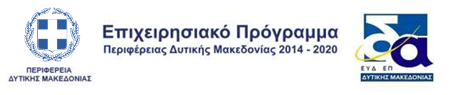 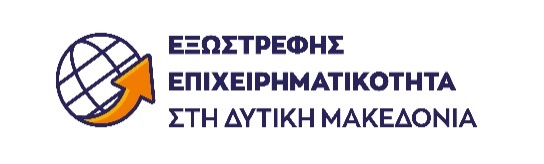 Η επιχείρηση με την επωνυμία ………………………………………………………… που εδρεύει στην Περιφέρεια Δυτικής Μακεδονίας, εντάχθηκε στη Δράση «Εξωστρεφής Επιχειρηματικότητα στη Δυτική Μακεδονία».

Η Δράση στοχεύει στην ενίσχυση των πολύ μικρών, μικρών και μεσαίων επιχειρήσεων για την υλοποίηση επενδυτικών σχεδίων ώστε να αυξηθεί η ανταγωνιστικότητά τους και κατ’ επέκταση να βελτιωθεί η θέση τους στην εγχώρια και διεθνή αγορά.

Ο συνολικός προϋπολογισμός της επένδυσης είναι ……………………………… €, εκ των οποίων η Δημόσια Δαπάνη ανέρχεται σε ……………………… € (ποσοστό ….%) και συγχρηματοδοτείται από το Ευρωπαϊκό Ταμείο Περιφερειακής Ανάπτυξης (ΕΤΠΑ) της Ευρωπαϊκής Ένωσης (ΕΕ) και Εθνικούς Πόρους, στο πλαίσιο του Επιχειρησιακού Προγράμματος της Περιφέρειας Δυτικής Μακεδονίας, του ΕΣΠΑ 2014-2020.
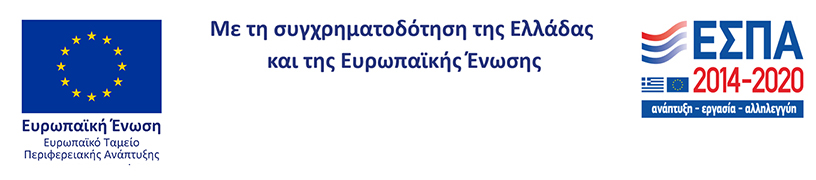